Distributed Quality-of-Service Routing of Best Constrained Shortest Paths.Abdelhamid MELLOUK, Said HOCEINI, Farid BAGUENINE, Mustapha CHEURFAComputers and Communications, 2008. ISCC 2008. IEEE Symposium onPresented By : Bijay Kumar Pathak11/30/2012
Introduction
The Routing Problem

Traditional routing protocols (RIP, OSPF, etc.)mainly use hop counts to select paths.
This does not meet the requirements of many emerging communication applications.
For example, live multimedia applications must make sure that
	-Packet delays are bounded.
	 -Jitters (changes in packet delays) are well controlled.
Introduction
The  basic function of QoS routing is:
	-find a network path which satisfies the given constraints and 
	-optimize the resource utilization
QoS constraint include
Bandwidth
Delay
Data Loss rate
Queue  length (available  data  space)
Introduction
QoS based routing to construct dynamic state dependent routing policies.
The proposed algorithm used a reinforcement learning paradigm to optimize two QoS criteria:
	-cumulative cost path based on hop count
	-end-to-end delay
Introduction
Algorithm contains two stages:
Select N best candidate paths regarding the cost cumulative path from the source and destination nodes
 distribute traffic among the N best path according to end-to-end delay criteria optimized by reinforcement learning
Introduction
Packet distribution is based on a probabilistic module
Probabilistic Module takes into account:
packet delivery time computed by Q learning process
latency in the waited queue  
automatically compute the probability affected to each path.
Algorithm framework
Arrived reinforcement signal from router z
Network topology changed
Data arrived from router y
1.Calculate the optimal Q-value corresponding to the N best path found
2.Send the packet to the x’s best neighbor
3.Return the reinforcement signal to the router y
Update Q-values
Search of N Best paths
Fig. N Best Path Q Routing Algorithm Framework
First Stage : Constructing N Best Path
Circles corresponds to the events being able to occur  
Rectangles are the actions tracked by the router x.
Router x reacts to three different  events:
topology changes
the arrived packet of data
arrived  reinforcement signal
Label setting algorithm variant of Dijkstra’s algorithm is used to find shortest path
All links cost is equal to 1
Second Stage : Q-learning algorithm to optimize the end-to-end delay
Second step is to distribute the traffic on N candidate paths.
Objective is to minimize the average packet delivery time
Reinforcement signal is chosen corresponds to the estimated time to transfer a packet to its destination
The value of the signal is chosen by a variant of Q-Routing algorithm
Bellman-Ford asynchronous relaxation algorithm is used 
Each router x maintains in a Q-table a collection of values of Qx(d,s), for every destination d and for every interface s.
Q value reflects a delay of delivering a packet for destination d via interface s.
Q-Learning
Router x forwards the packet to the best next router y determined from Q-table.
After receiving the packet, the router y provides x an estimate of its best Q value to reach the destination.
The new information is added in the Q-values of the router x.
The rule for updating the router x Q-values are:



	Where      is called learning rate and      represents the time spent by 	the packet in x’s  queue and transmission time from x to s.
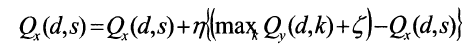 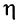 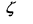 Reinforcement signal
Reinforcement signal T is defined as the minimum of the sum of the estimated Q(x,s,d) time , and the waiting time in queue qs corresponding to router s.
The value of T is calculated by

	

	where Q(x,s,d), denote the estimated time by the router x so that 	the packet reaches its destination d through the router s.
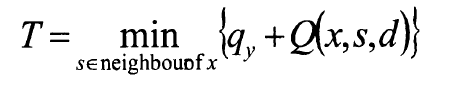 Adaptive Probabilistic path Selection in Multipath Routing
Static Probability
Maximal Pmax  is associated for the best path and divided the rest of probability (1-Pmax ) for the remaining N-1 paths
Uniform distributed random process is implemented in each router  to force the router take the alternative routes find in N best path and not only the best one.

 For example,if we have N=2(two paths),P1=0.8,P2=0.2,if the random number<=0.8,the router chooses the first Path otherwise the router takes the second one.  
This version of algorithm is named as KSPQR-VST in the paper.
Adaptive Probabilistic path Selection in Multipath Routing
Dynamic Probability
Compute the probability affected to each path automatically
For the router x, the set {1,….N} of N best paths found at time t,probability Pik (t) for the ith path in the router K at time t:





Di(t)- packet delivery time for path I at time t.
Tik’(t)-latency in queuing file associated to closet router k’
This version of algorithm is named as KSPQR-VDY in the paper
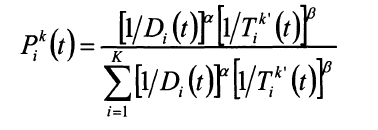 Numerical Results
Topology
NSFnet
Traffic is sent receive by four end notes composed of 14 router And 21 bidirectional bonds
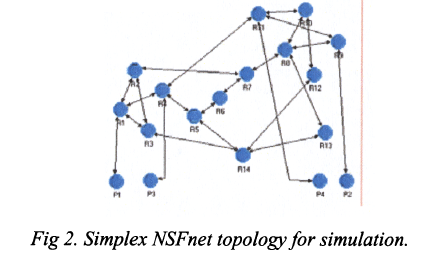 Topology
NTTnet 
More complex
55 interconnected routers and 162 bidirectional bonds
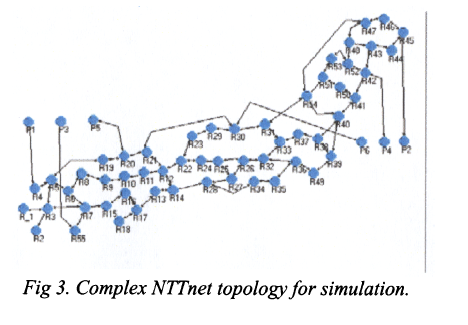 Traffic Model
Request are assumed to arrive independently at each node, following Poisson distribution.
For simplicity error management, flow and congestion control is not implemented 
Behavior of algorithm is evaluated in isolation.
Comparative study
Compare against two well known classical approach:
Shortest Path First(SPF)
Open Shortest Path First(OSPF)
Simulation with Low Load
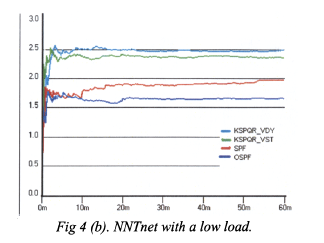 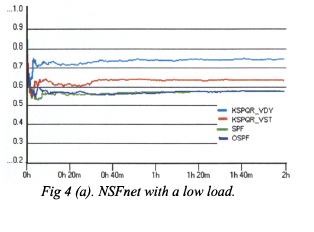 Simulation with heavy load
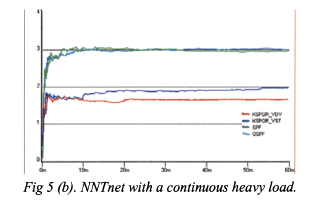 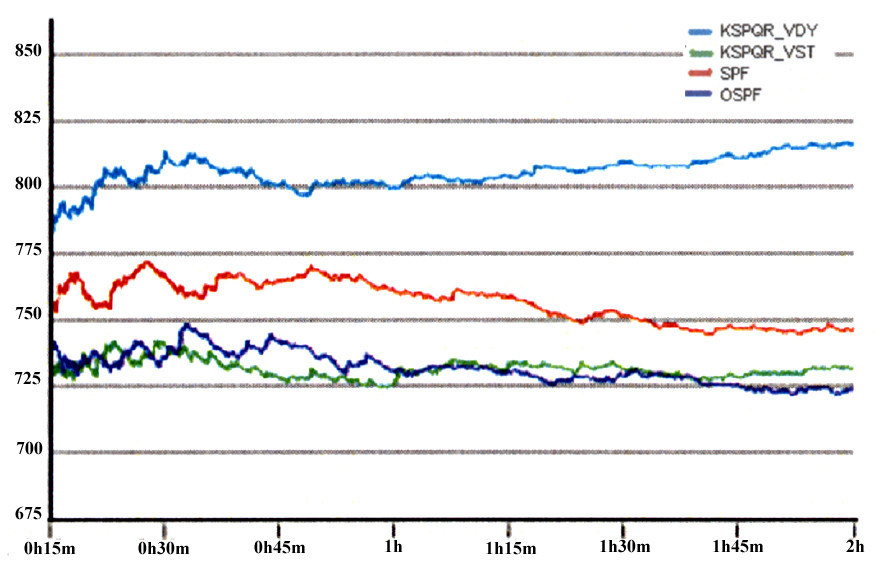 Fig 5(a). NSFnet with a continuous heavy load
Conclusion
N-best optimal path is computed with Dijkstra’s algorithm
Learning algorithm is based on found N-best path in terms of cumulative link cost and optimization of the average delivery times on these links.
Proves to be superior to classical algorithms 
Route efficiently in large networks even when critical aspects are allowed to vary dynamically.
Questions?